The Call to Prophecy: Messages of Truth and Hope
Kate Oxsen, PhD
11-11-21
Prophetic Literature in the Old Testament
Prophetic Literature
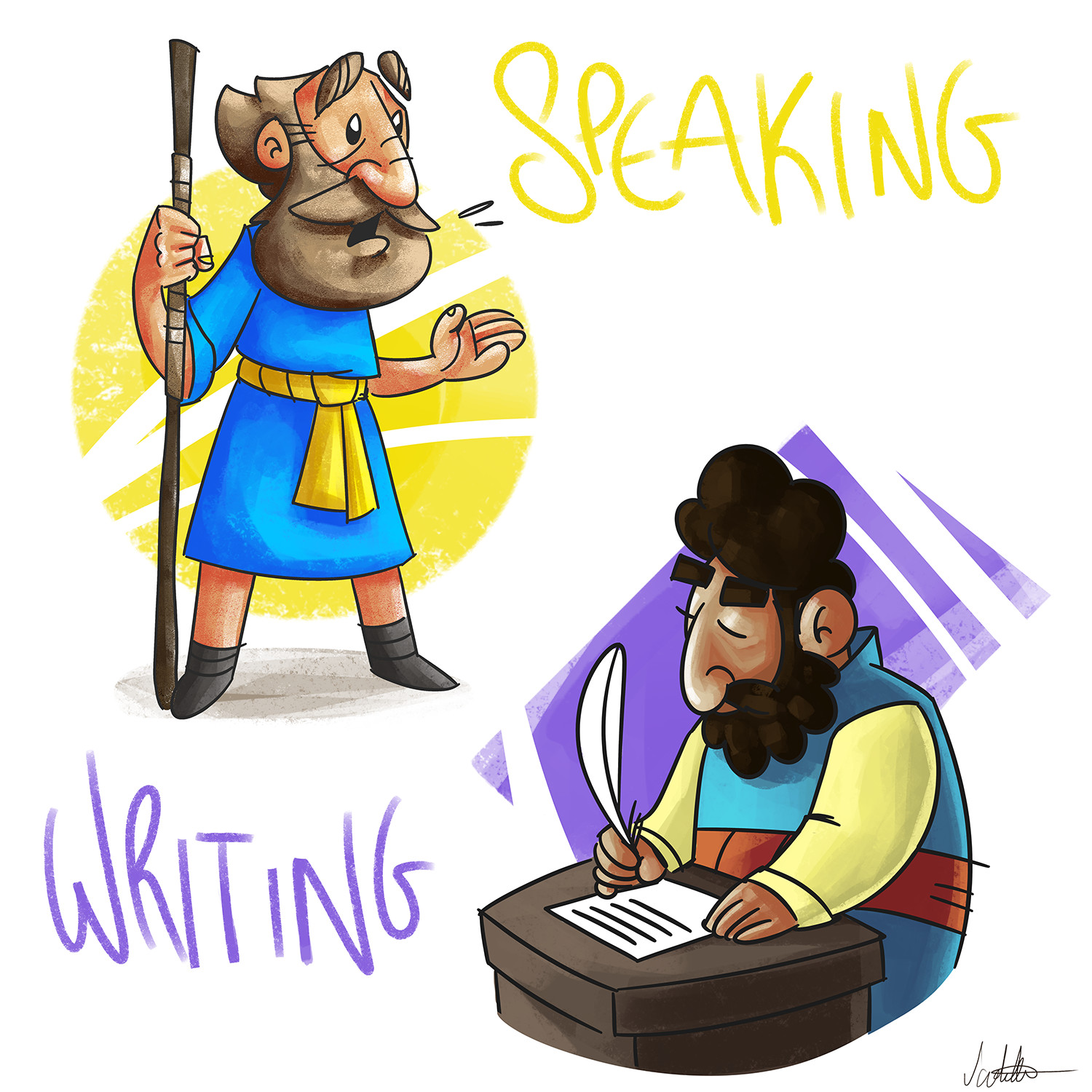 Literature written about prophets
			AND
Literature written by prophets

The Former Prophets are equally important in discussions about prophets
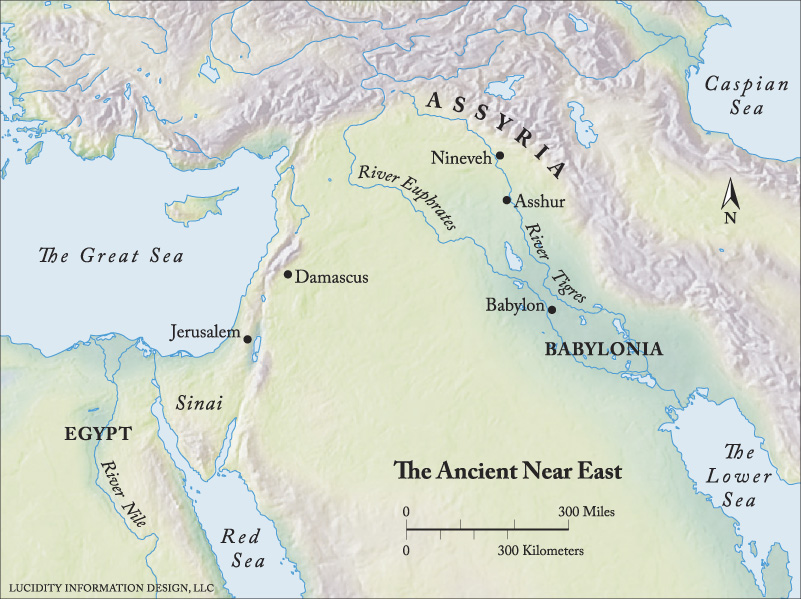 Important Places
722 – Fall of Samaria
The Assyrians took Samaria 
Some were exiled to Persia, some escaped to Judah

587 – Fall of Jerusalem 
The Babylonians destroy Jerusalem and the temple.
The beginning of the Babylonian Exile
Two Crisis Periods
What is a prophet?
Common Modern Understandings
Someone who predicts the future
Someone who predicted Christ
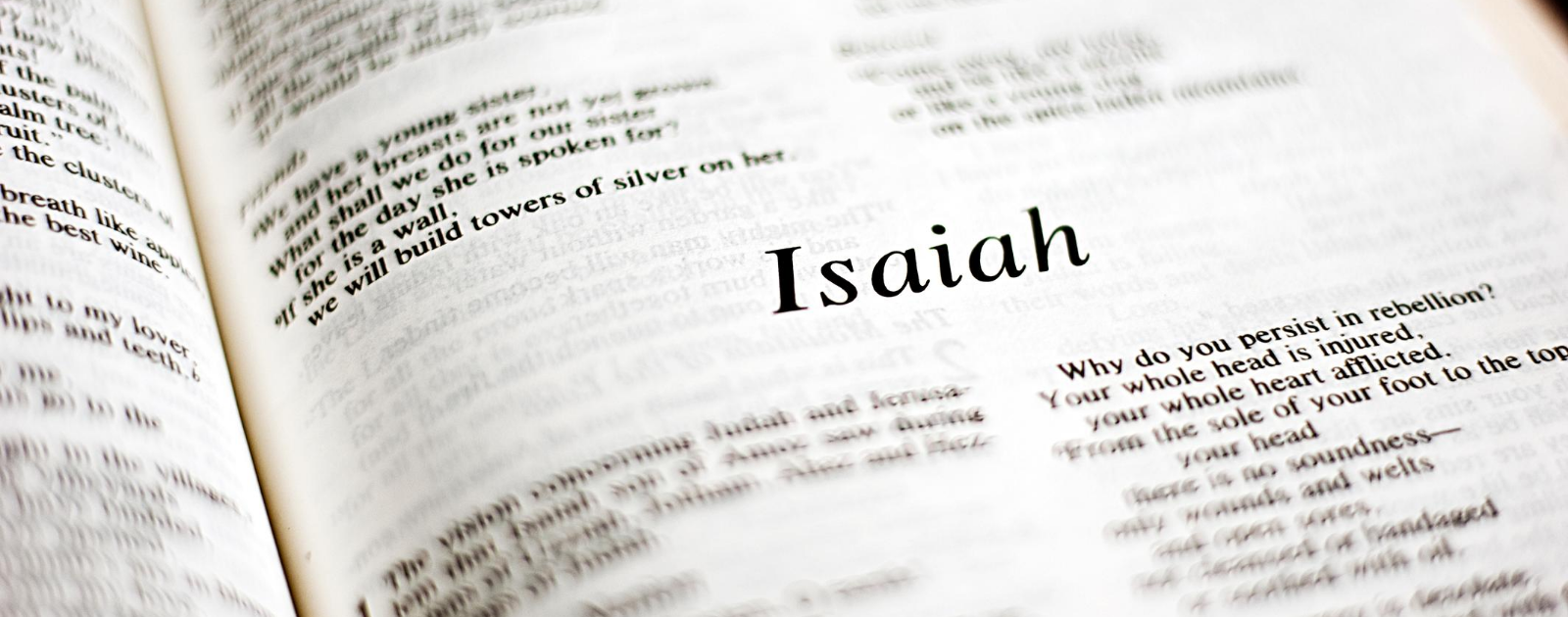 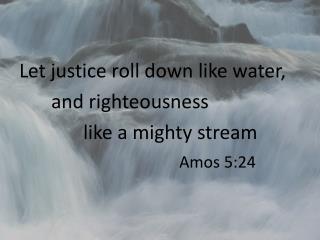 Old Testament Prophets
Concerned with the present time 
Charged with a task:
Incite Change
Call out injustice
Offer hope to the suffering
Prophesied before the fall of Jerusalem 
Former Prophets
8th century prophets: Hosea, Amos, Micah, Zephaniah, Isaiah of Jerusalem (Is 1-39)
7th Century: Nahum
Pre-Exilic Prophecy
Prophecy of Judgement
Calling people back to YHWH
Pre-Exilic Prophets
Prophesied after fall of Jerusalem
2nd and 3rd Isaiah, Jeremiah, Ezekiel
Joel, Jonah, Obadaiah, Zechariah, Habbakuk, Haggai, and Malachi
Post Exilic Prophecy
Greater focus on restoration (traces of judgement)
Shift towards hope
Post Exilic Prophets
Prophets and the Monarchy
Prophets often connected to kings
Anointed kings
Advised kings
Condemned kings
Check and Balance to the king’s power
Later prophets will criticize wealthy classes
Nathan and 2 Sam 11-12
Court Prophet
Connected to King David
Proclaims God’s promise to David (2 Sam 7)
Condemns David (2 Sam 12)
	-Uses a parable
	-Nathan successful in correcting David
Elijah and 1 Kgs 21
Prophet on the Periphery
Connected to Ahab (and Jezebel) 
Condemns Ahab 1 Kgs 21
Direct  style – no parable or other rhetoric
Elijah successful in this case
Prophets and Royal Women
Nathan and Bathsheba - 1 Kgs 1
Seeks help from Bathsheba, David’s wife
David is about to break an oath he made by YHWH
Together they keep David loyal to YHWH
Elijah and Jezebel - 1 Kgs 18 &19
Fraught relationship
Impedes Elijah’s work
Elijah less successful in his task
What can we learn from this?
1) Prophets have a single task
2)Variety in prophetic style
3) Being a prophet is for life and it is a difficult life
4) Prophets need help – they need human participation
5) It is a worthwhile call
Messengers of Hope
Hope is vital part of a prophet’s message
All written prophets end some hopeful vision for the future
Survival literature
Intended for communities who have experienced:
War
Exile
Severe losses of important cultural institutions
Truth telling and visions of hope are necessary for healing
1st  Isaiah (700BCE): 1-39
Indictment
 Assyria is a means of discipline. 
 Israel is going to suffer for their lack of holiness, justice, and morality
2nd Isaiah (530BCE): 40-55
Exile not punishment for sins 
Serving as a light to other nations
Suffering Servant representation of the faithful Jews in exile
3rd Isaiah (475BCE): 56-66
Exiles returned from Babylonia 
Oracles of salvation
Restoration
Isaiah
Isaiah in Christian Tradition
Why so important?
1) Messianic Oracles
2) Suffering Servant (48-55)
3) Hope
4) It influences the Gospel of Luke
Isaiah in the Gospel of Luke
Jesus’ first public words are from Isaiah 61:1-2
Proclaims Jubilee Year
Restoration
Positive anthropology
Elijah and Jesus
Christ presented most like a prophet in Luke
Specifically as Elijah
Elijah in 1 Kgs
Connected to Ahab (and Jezebel)
Fantastic deeds
Raising the dead, raining down fire from heaven
Christ as Elijah in Luke 
Compares his mission to Elijah’s (4:20)
Raises widow’s son (7:11-17) and Elijah 1 Kgs 17:18-24
Call of disciples (9:57-62) and Elijah 1 Kgs 19:19-21
Focus on the Present
Emphasis on the word “today”
Realized Eschatology
Forthtelling
Jesus condemning his contemporaries
Like the prophets, he focuses his condemnation on ruling classes
Influence of Isaiah
Elijah
Deuteronomistic perspective
Strong negative anthropology
Focus on sin
Elijah’s condemnations are final – no vision of hope
Jesus
Presentation influenced by Isaiah, especially 3rd Isaiah 
Positive 
Condemns clearly, but points toward positive change
Conclusions
Many ways to be a prophet
Working in a system to change from inside
Working outside a system to create pressure for change
Differences in styles and approaches

Messengers of truth and hope
Both are necessary for change and healing the world